SCAVENGER HUNTCan you find all 15?
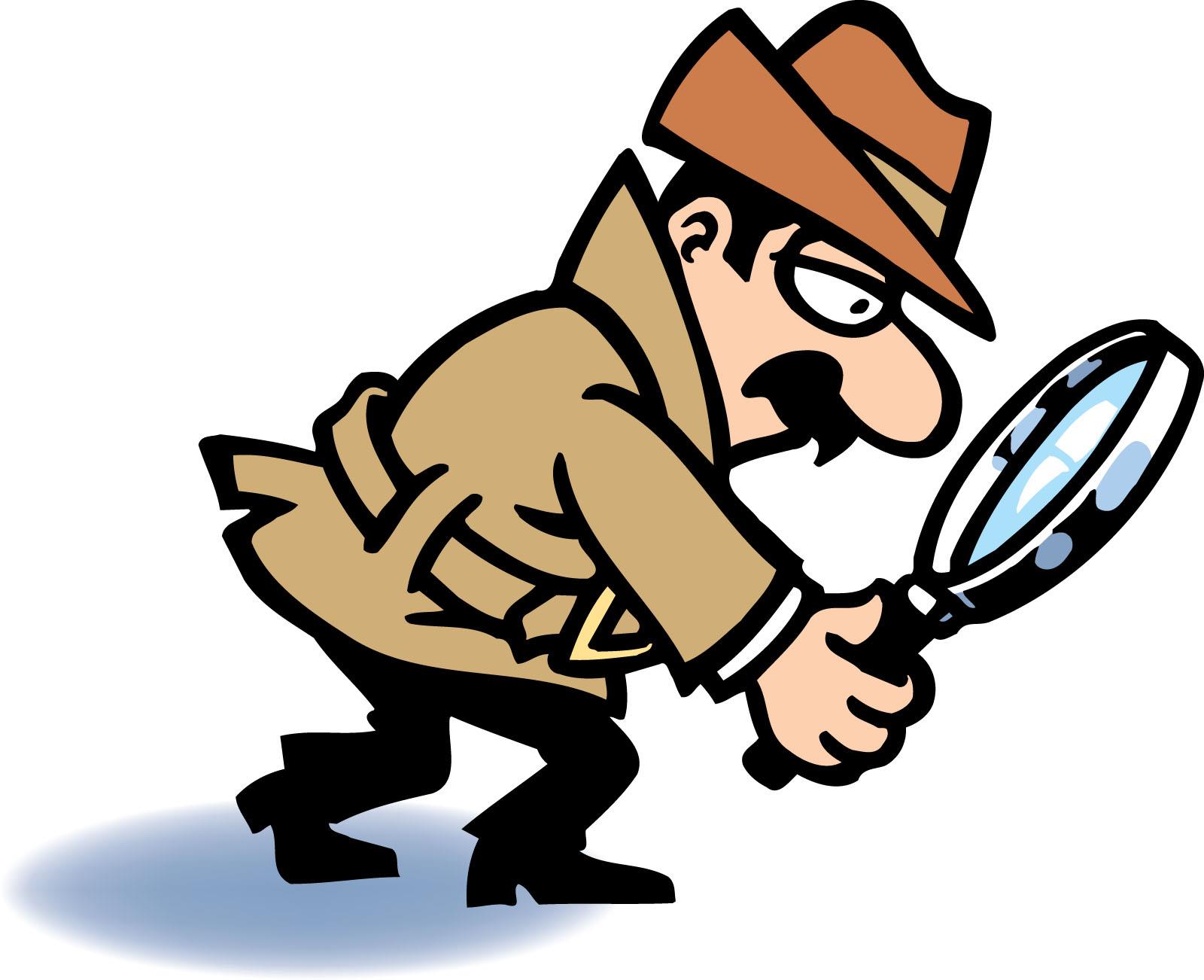 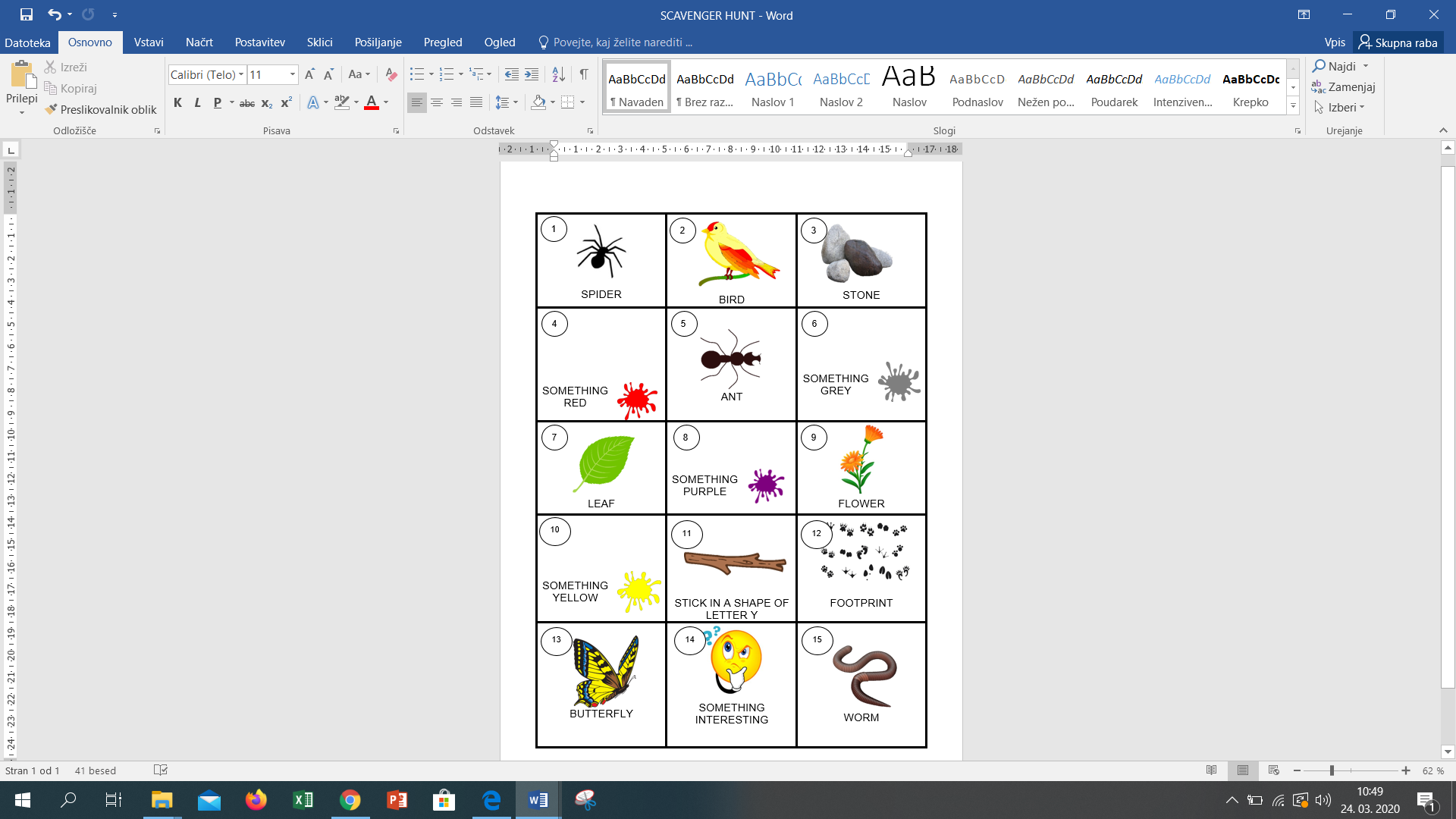 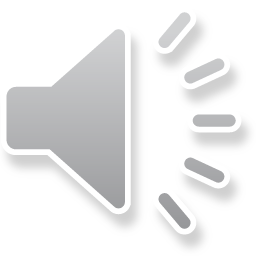 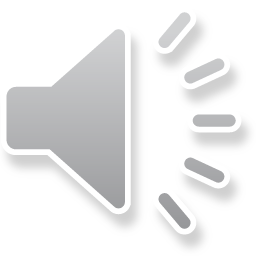 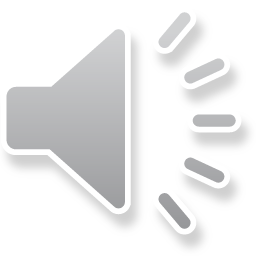 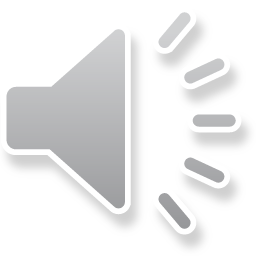 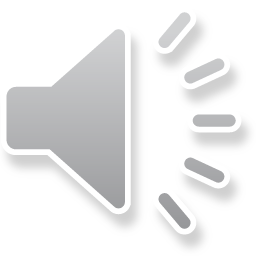 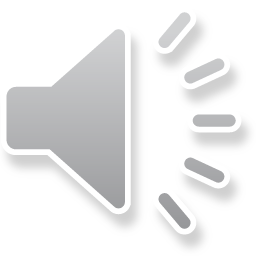 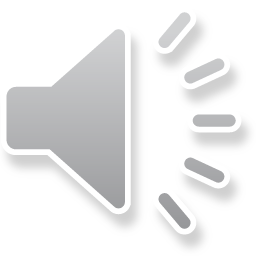 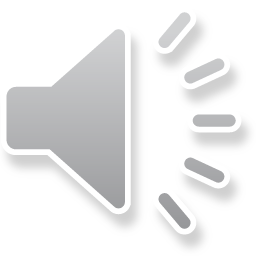 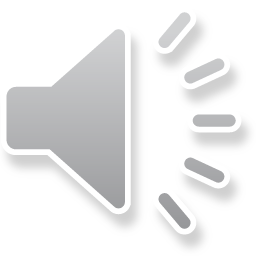 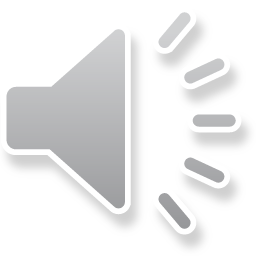 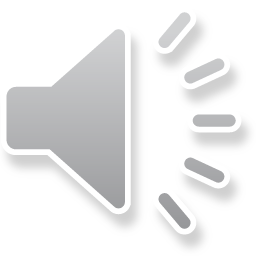 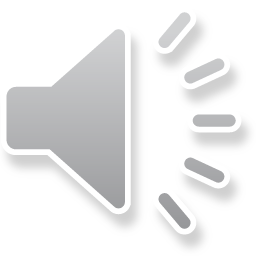 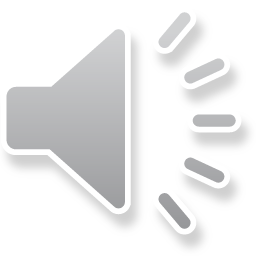 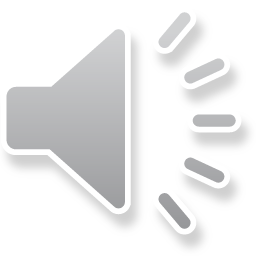 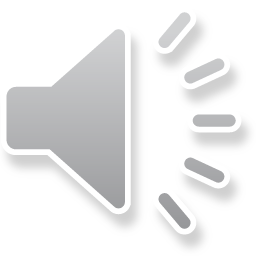